Splidd
Derya Uysal, Pilasilda A. George, Lilly A. Helmersen, Stian Rustad & Deividas Jaskenas
Problemområde
Folk som venter på venteværelse
Usikkerhet rundt tid til deres time, ved forsinkelser
Observasjon og intervju
Konsept & Visjon
Minske frustrasjon og øke informasjon om ventetiden hos venteværelse på legesenter
Usikkerhet rundt ventetid ved forsinkelser
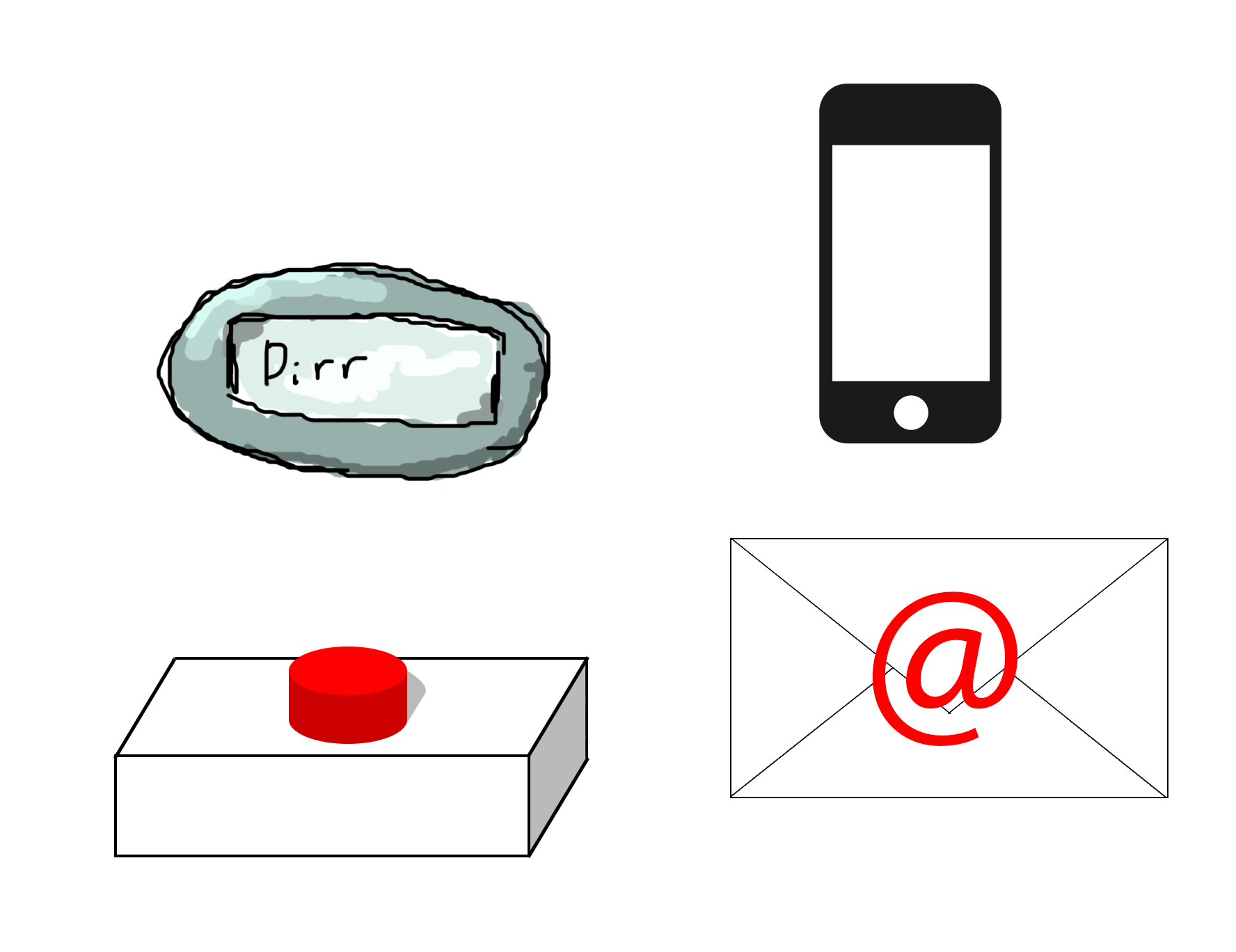 Prototype
Bilde

hvilke aspekter prototypen utforsker: rolle/look and feel/ implementasjon
-ulike konseptuelle, tekniske eller funksjonelle konkretisering av samme ide
									
Prototypene skal presenterer konseptet på en god og forståelig måte og ideelt sett muliggjøre evaluering med brukergruppen.
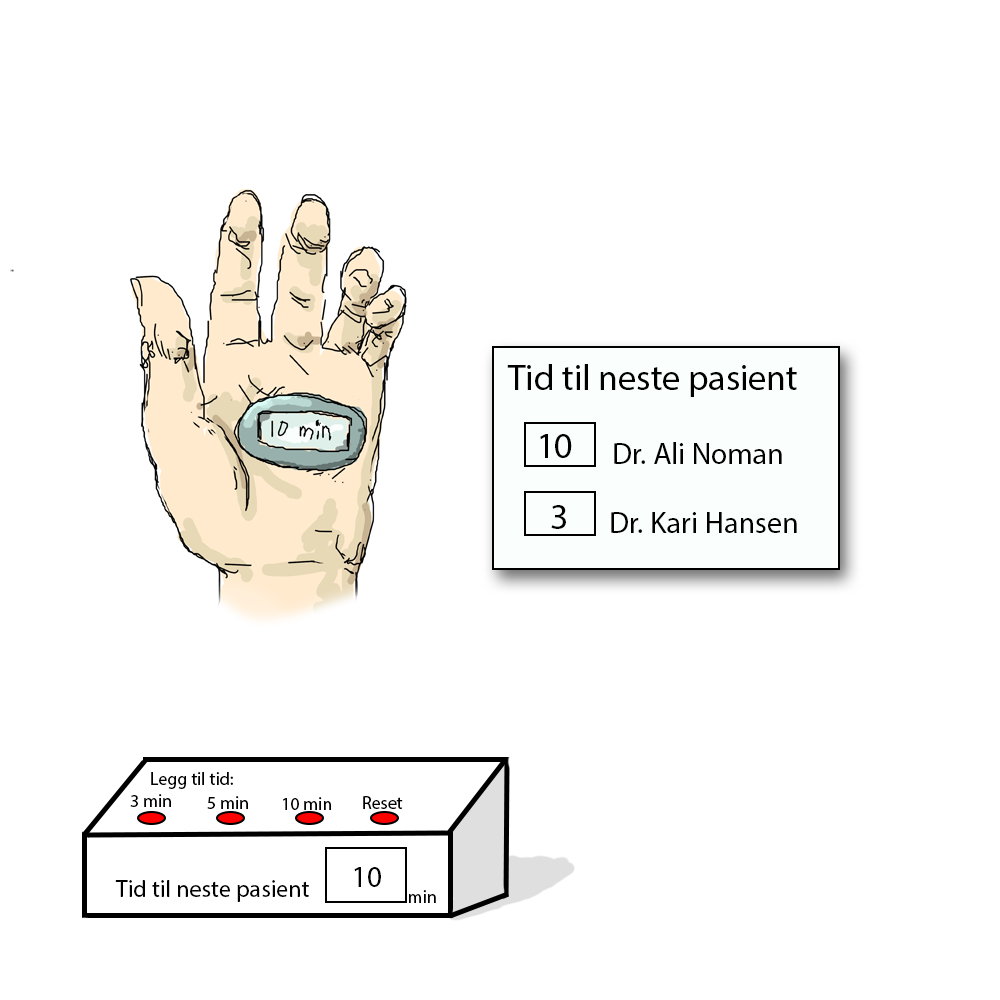 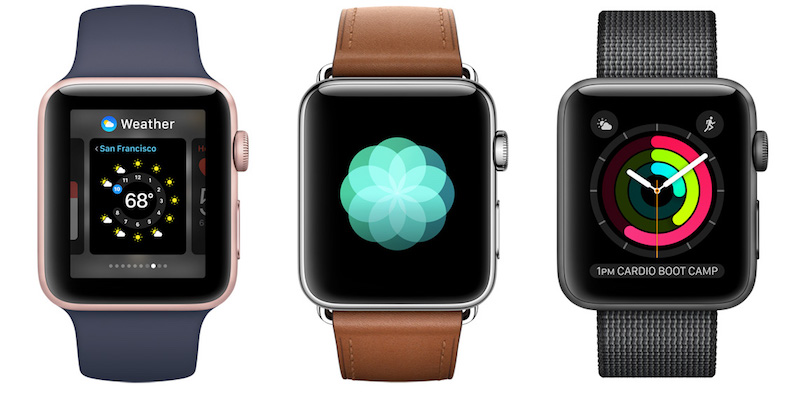 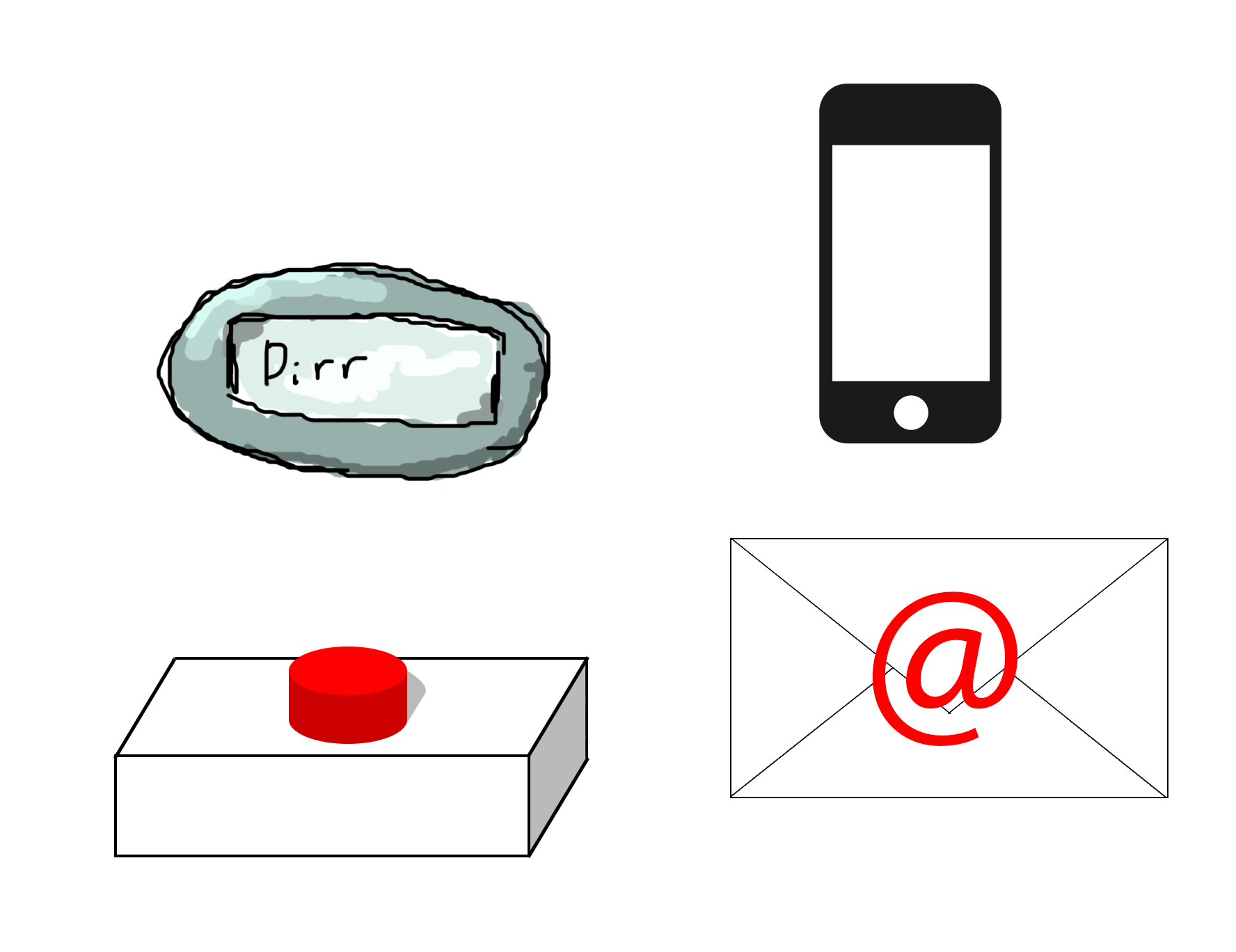 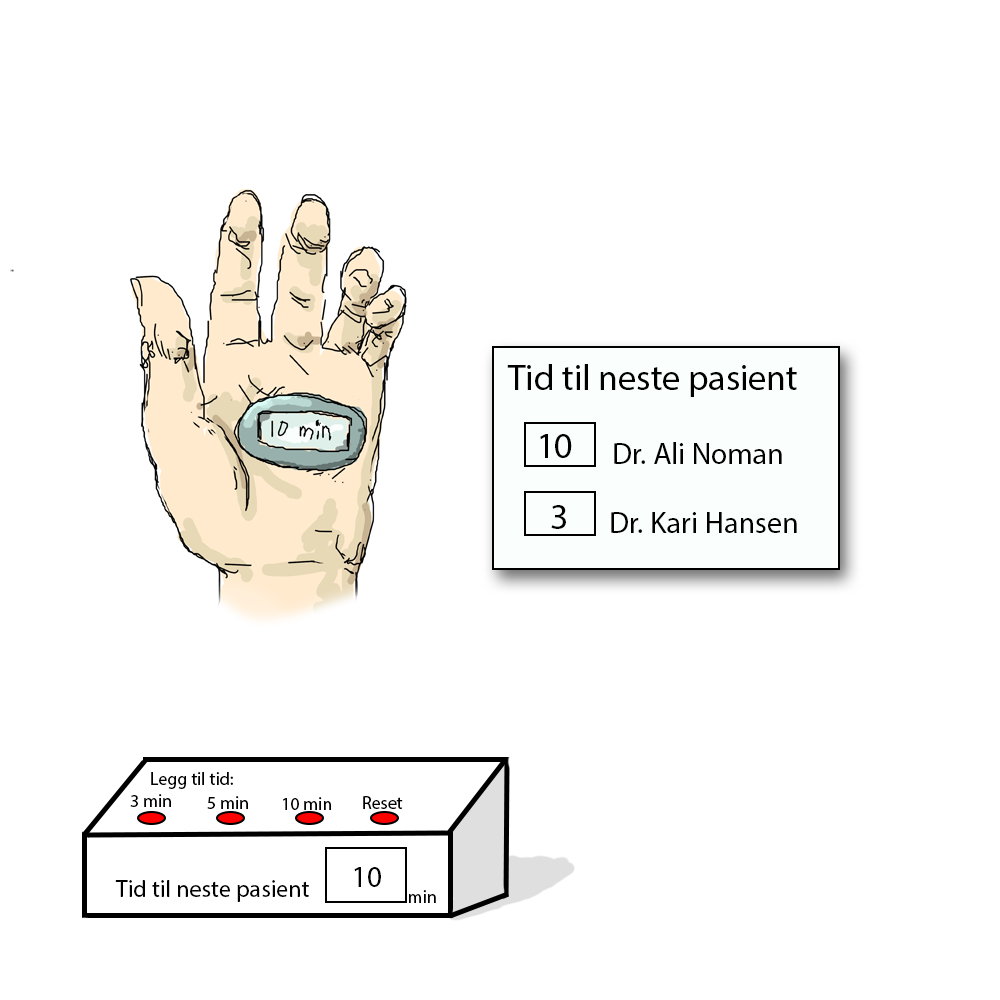 Data
innsamling
Tekniske utfordringer
Innkjøp av komponenter
Størrelse til chip
Arduino som styringssystem
[Speaker Notes: Kort hvordan dere vil løse de tekniske utfordringene som ligger i å utvikle alternativene til en høyoppløslig prototype, og hvilken rolle Arduino har i denne.]
Testing av prototype
Evaluering: 
Low-fidelity prototype
For spesifisering av prototype
Ikke naturlige omgivelser
[Speaker Notes: Hvordan dere tenker å evaluere prototypene med brukergruppen, og litt om veien videre mot én endelig (og mer høyoppløslig) prototype.]
Tilbakemelding?